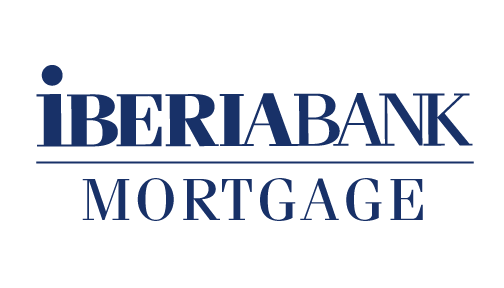 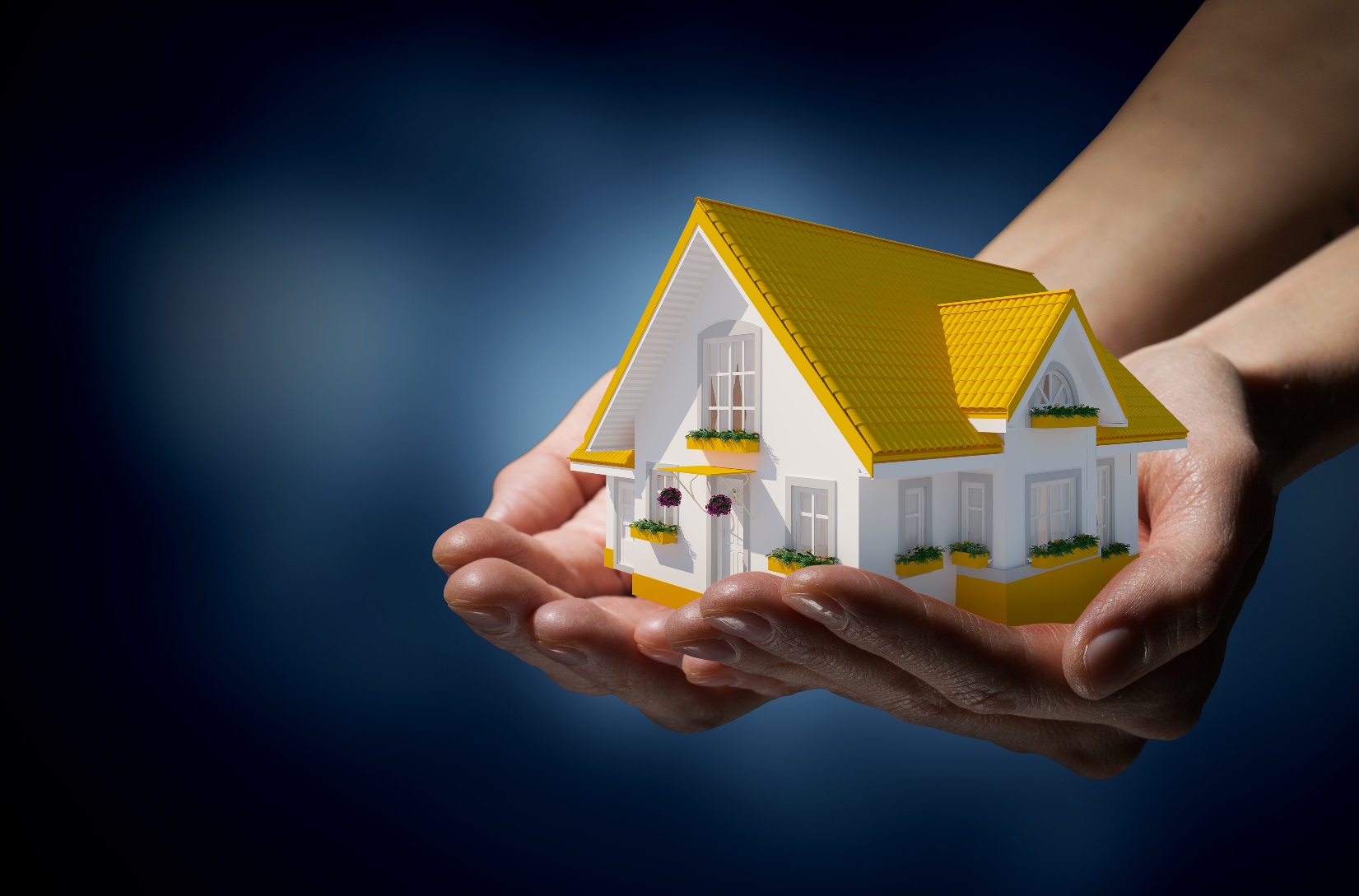 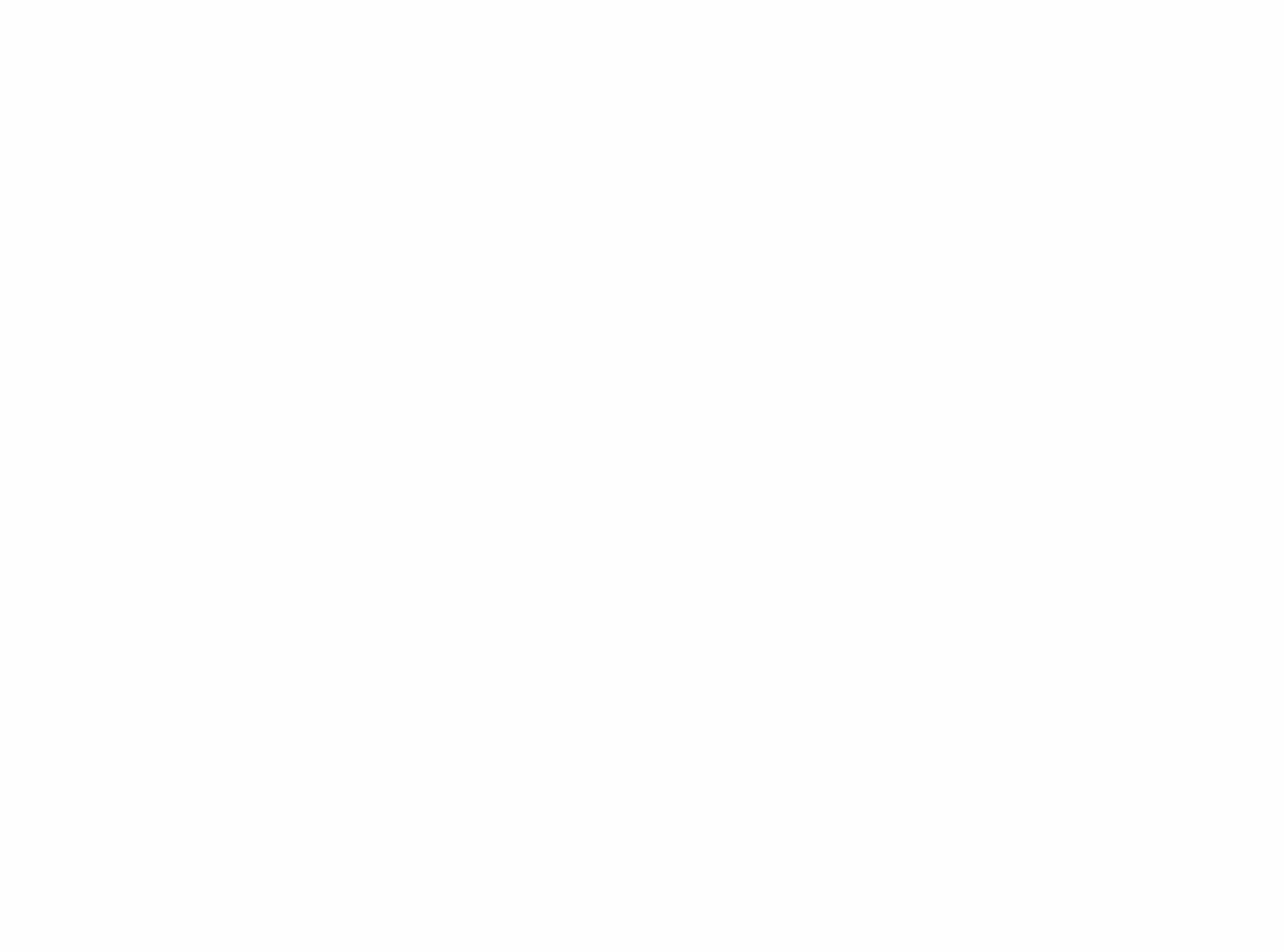 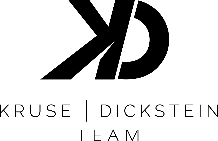 IBERIABANK Grant Programs 
Reinvest in Our Community
IBERIABANK currently offers Community Reinvestment Act (CRA) grant programs to be used in conjunction with IBERIABANK specific loan programs. See below for more details on how to qualify.
Buyers with 680 or Higher Credit Score
Buyers with 620-679 Credit Score
Must qualify as low to moderate income

Must ALSO be purchasing a home in low to moderate income determined by the census tract

As little as 1% down

Can receive up to $1,000 grant towards down payment

No mortgage insurance
Must qualify as low to moderate income

Must ALSO be purchasing a home in low to moderate income determined by the census tract

As little as 3% down

Can receive up to $4,000 grant towards down payment

No mortgage insurance
Heroes in Our Community
Buyers qualify with any type of job title or employment with one of the following employers:
Hospital
Dental or Medical Office
Pharmacy
Police Department
Sheriff Department
Fire Department
Correctional Officers
US Military
School
Heroes can be purchasing a home within a low or moderate area determined by the census tract OR have low to moderate income (that does not exceed 80% of the Area Median Income).

Regardless of buyer’s income level, they can receive up to $5,000 grant towards down payment.

The amount of the grant is determined by down payment which is a minimum of 1% - 3% down

With median or higher income, buyer can put as little as 3% down

With low or moderate income, buyer can put as little as 1% down
How to Determine The Income Level of a Specific Area
Utilize this link: https://geomap.ffiec.gov/FFIECGeocMap/GeocodeMap1.aspx
Type in a zip code or address in the top search bar
Click within any area that is on the screen as a result of the search
Click the Census Demographic Data button on the left lower side of the page and it will provide the “Tract Income Level”
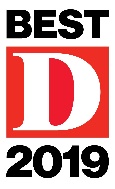 Voted as one of D Magazine’s Best Loan Officers in Dallas for 
2012-2018
Tony Kruse, NMLS 419451
Executive Vice President
tony.kruse@iberiabank.com  
(214)289-5973
Mike Dickstein, NMLS 419436
Vice President
mike.dickstein@iberiabank.com  
(817) 832-1389
IBERIABANK Mortgage Company, NMLS #362451. Subject to credit approval. Some restrictions may apply. Other programs available. Program conditions subject to change without notice.
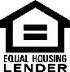